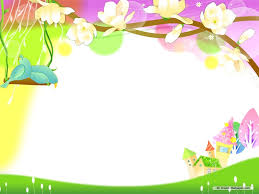 PHÒNG GIÁO DỤC QUẬN LONG BIÊN
TRƯỜNG MẦM NON GIA QUẤT
KHÁM PHÁ KHOA HỌC
Đề tài: Quy trình làm bánh chưng
                                          Lứa tuổi: 4 – 5 tuổi 
			 Số lượng: 12 trẻ 
                                          Thời gian: 25 - 30 phút
Người thực hiện: Đỗ Thị Kim Ngân
 
Năm học 2021-2022
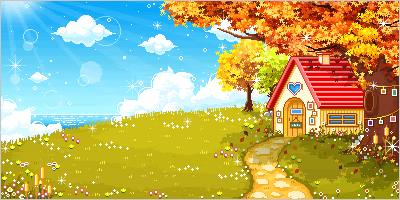 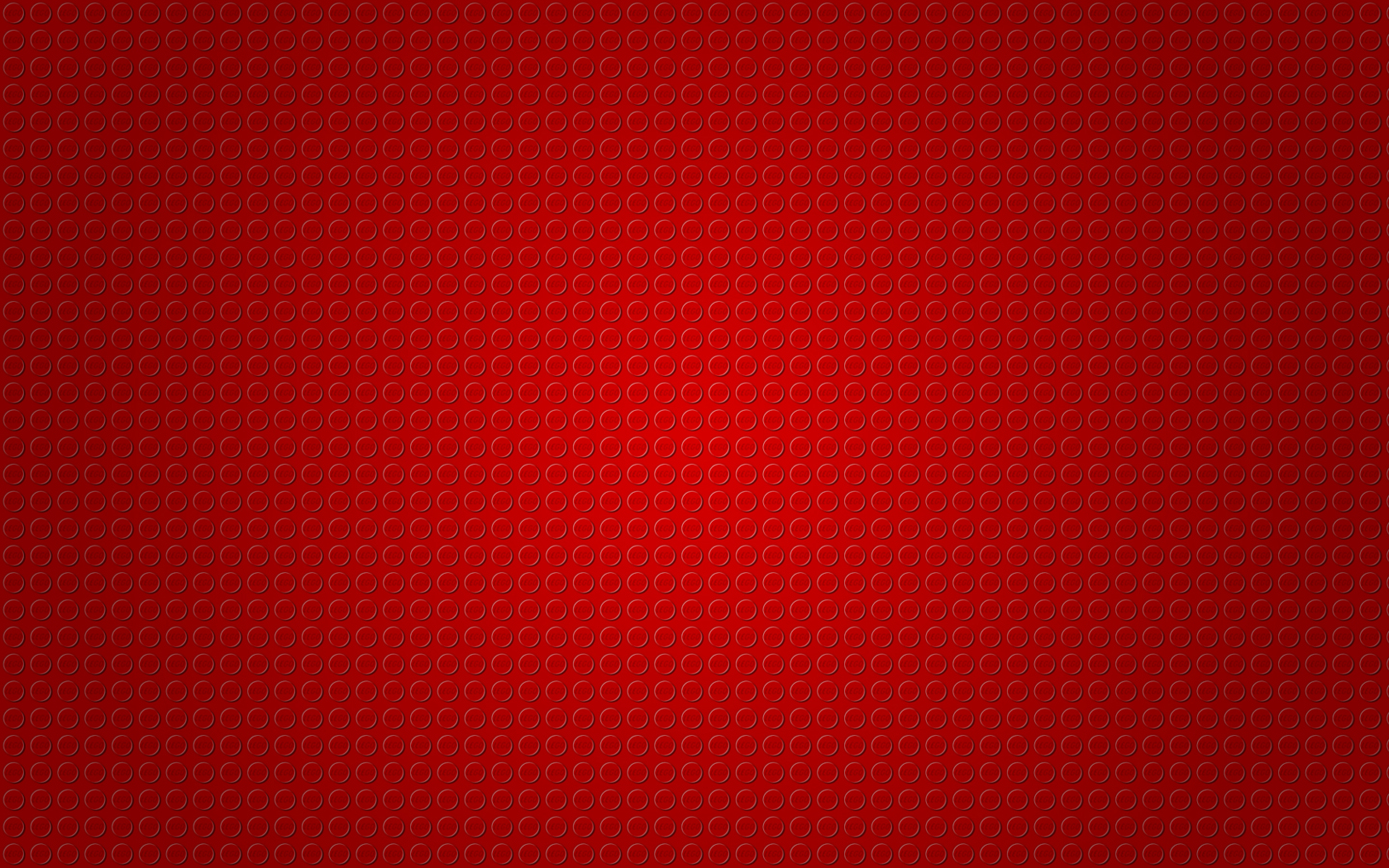 Trò chơi: 
Nhìn nhanh đoán đúng
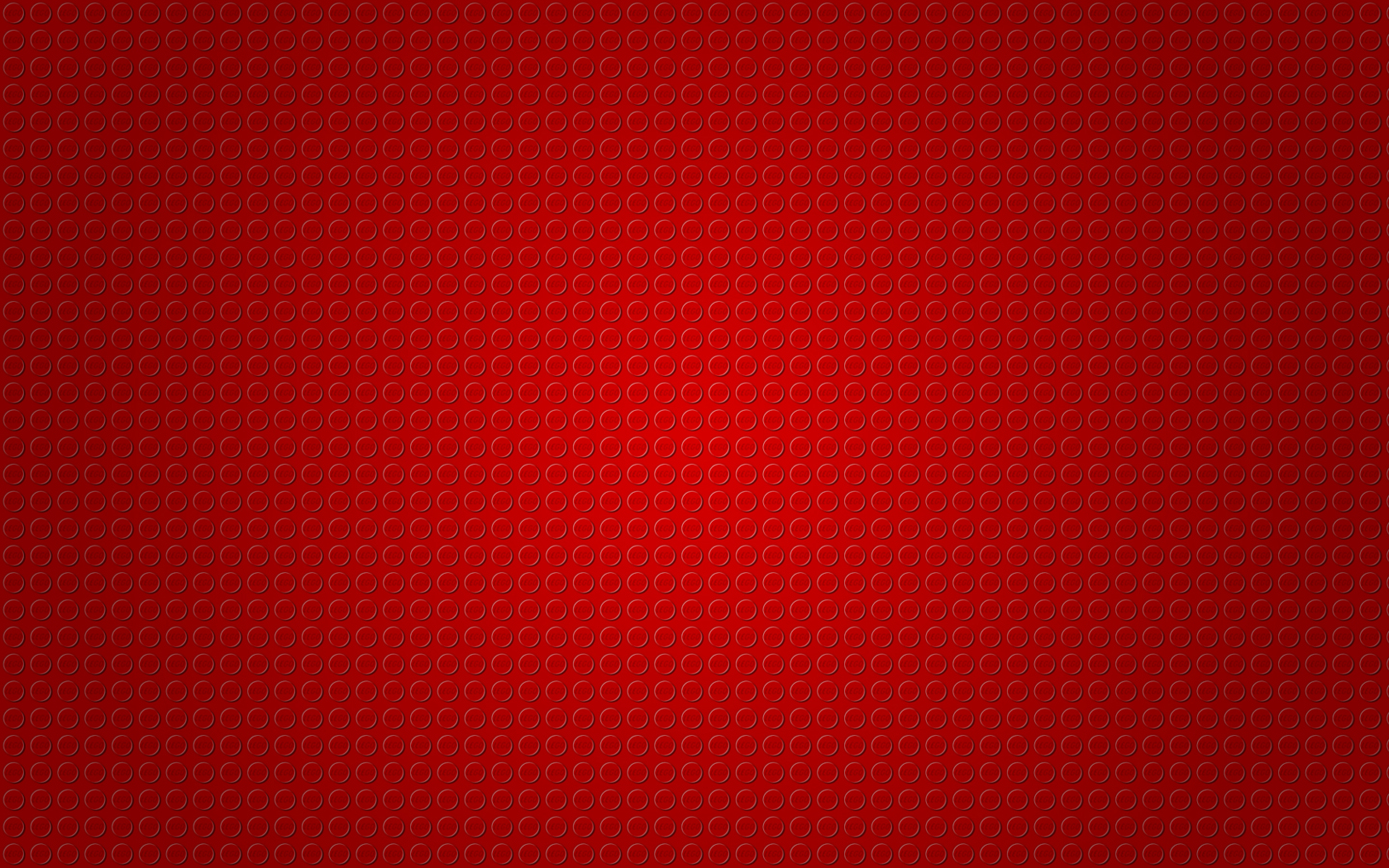 Bước 1: Rửa lá ( lau lá)  và cắt lá
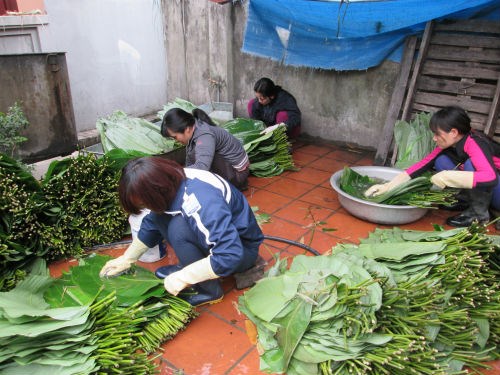 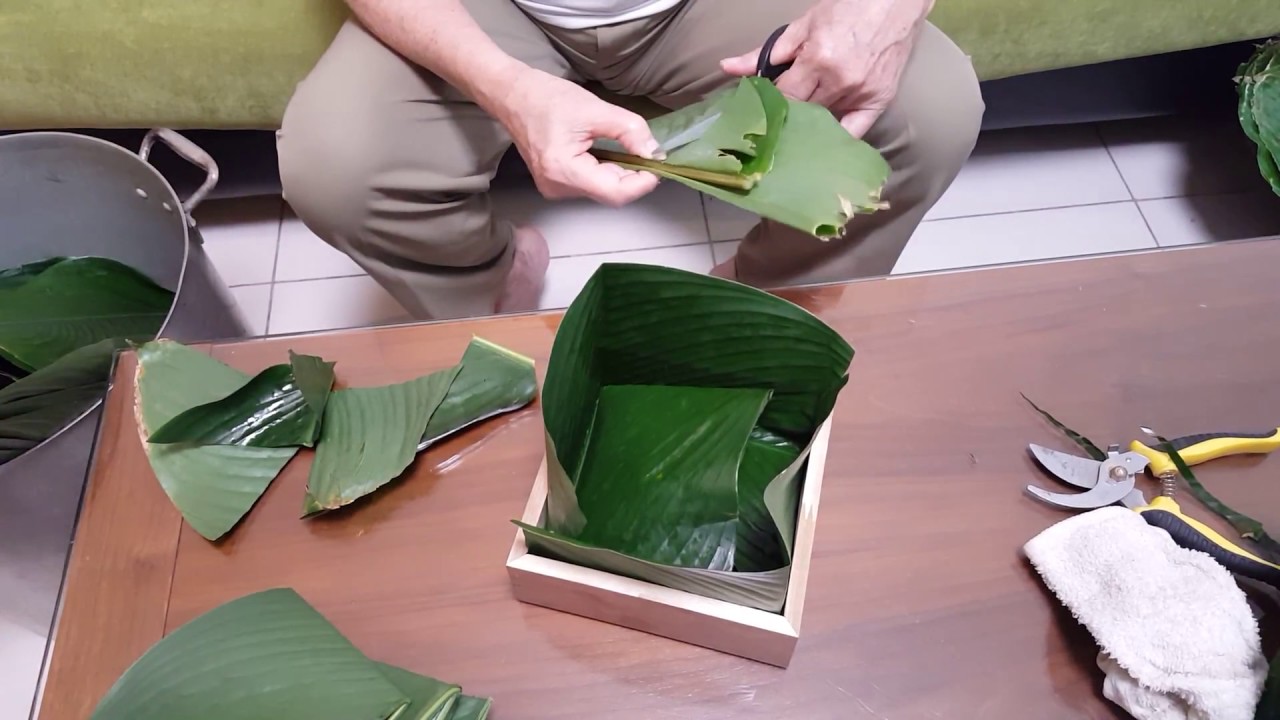 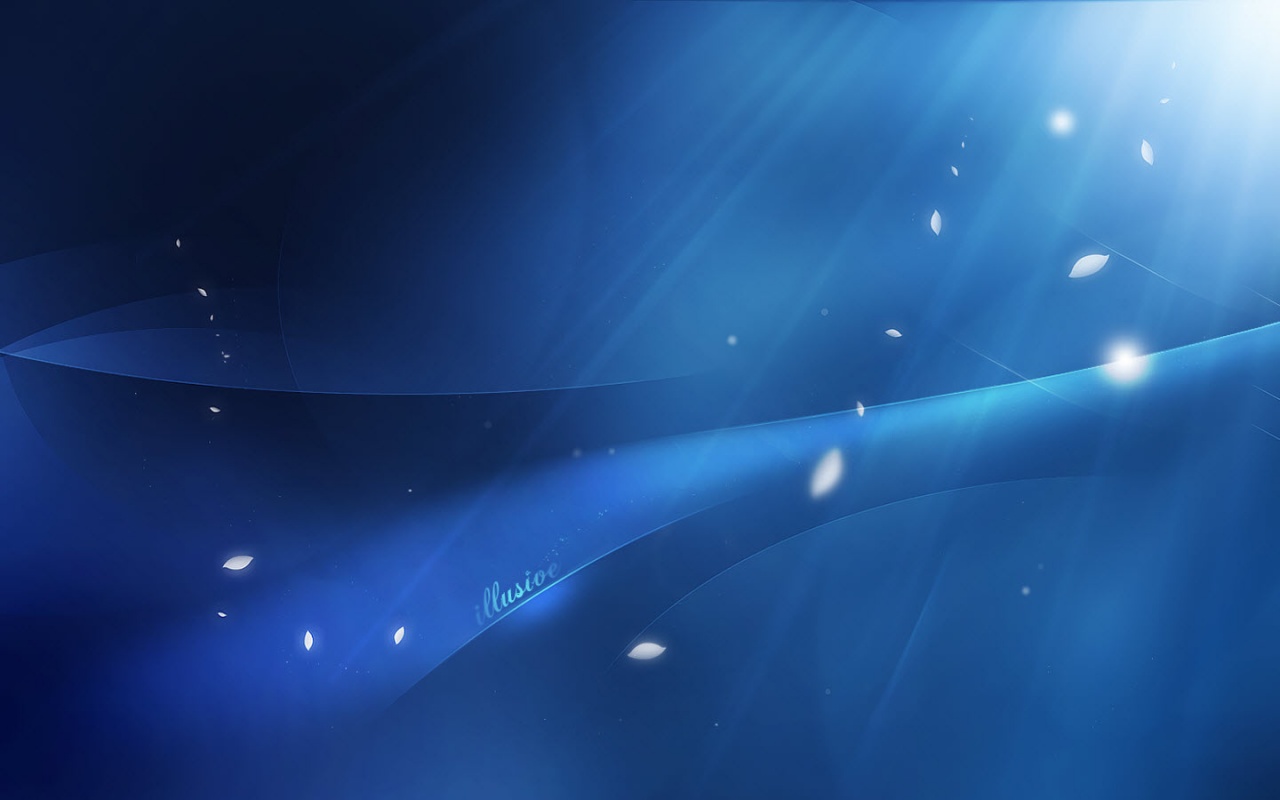 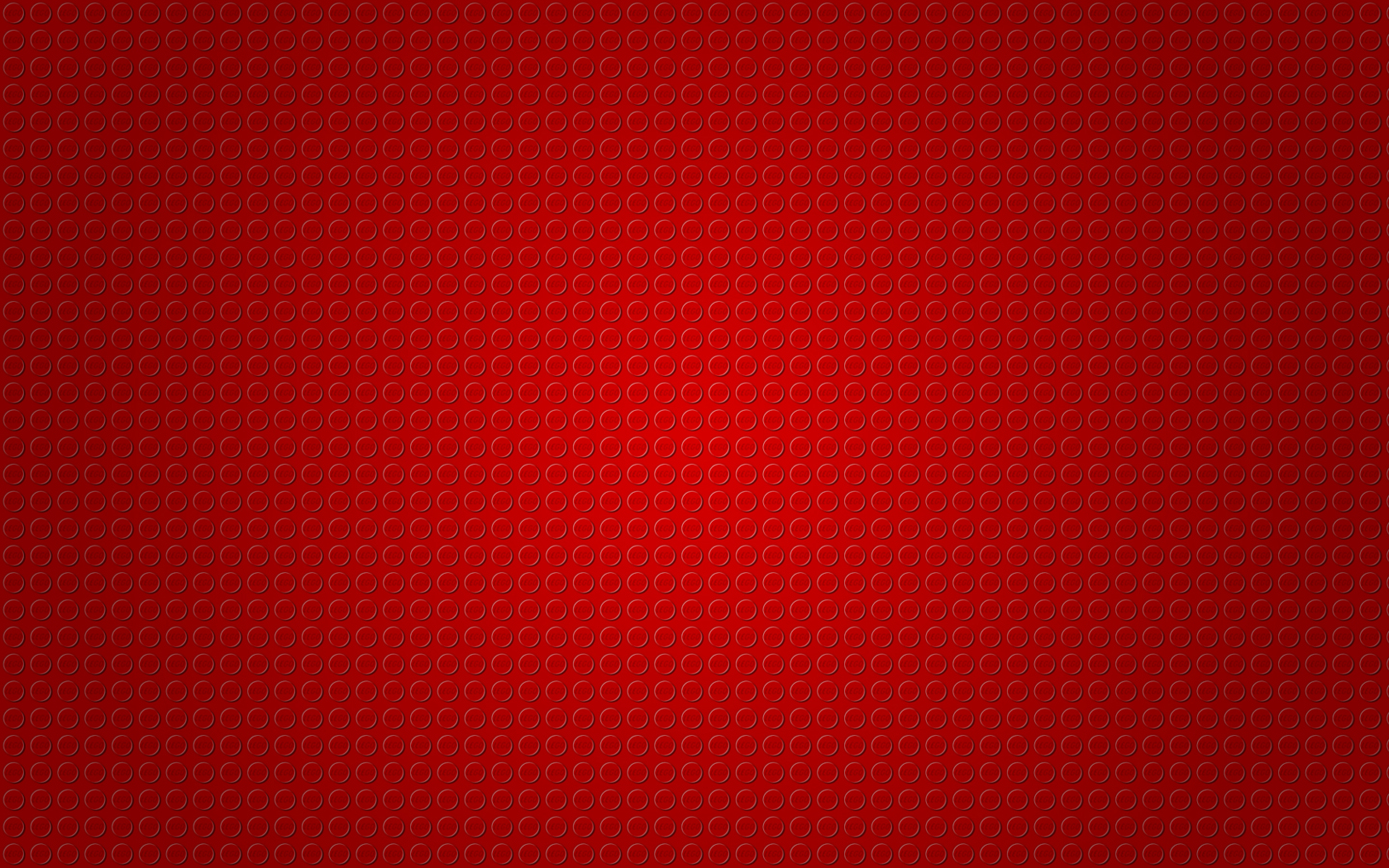 Bước 2: Gói bánh
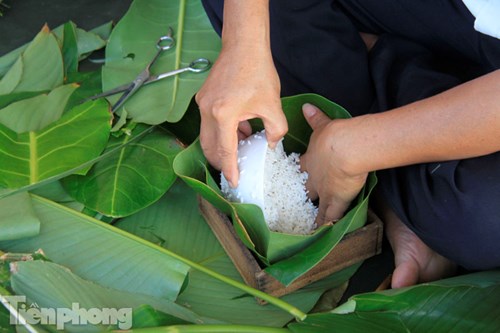 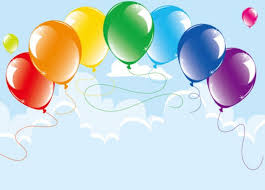 Giờ học kết thúc chúc các cô mạnh khỏe, hạnh phúc
Chúc các con chăm ngoan học giỏi